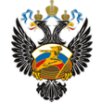 Министерство спорта Российской Федерации
Общественный совет
Анализ освещения комплекса ГТО в средствах массовой информации
Москва
9 сентября 2015 г.
Минспорт России
Общественный совет
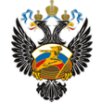 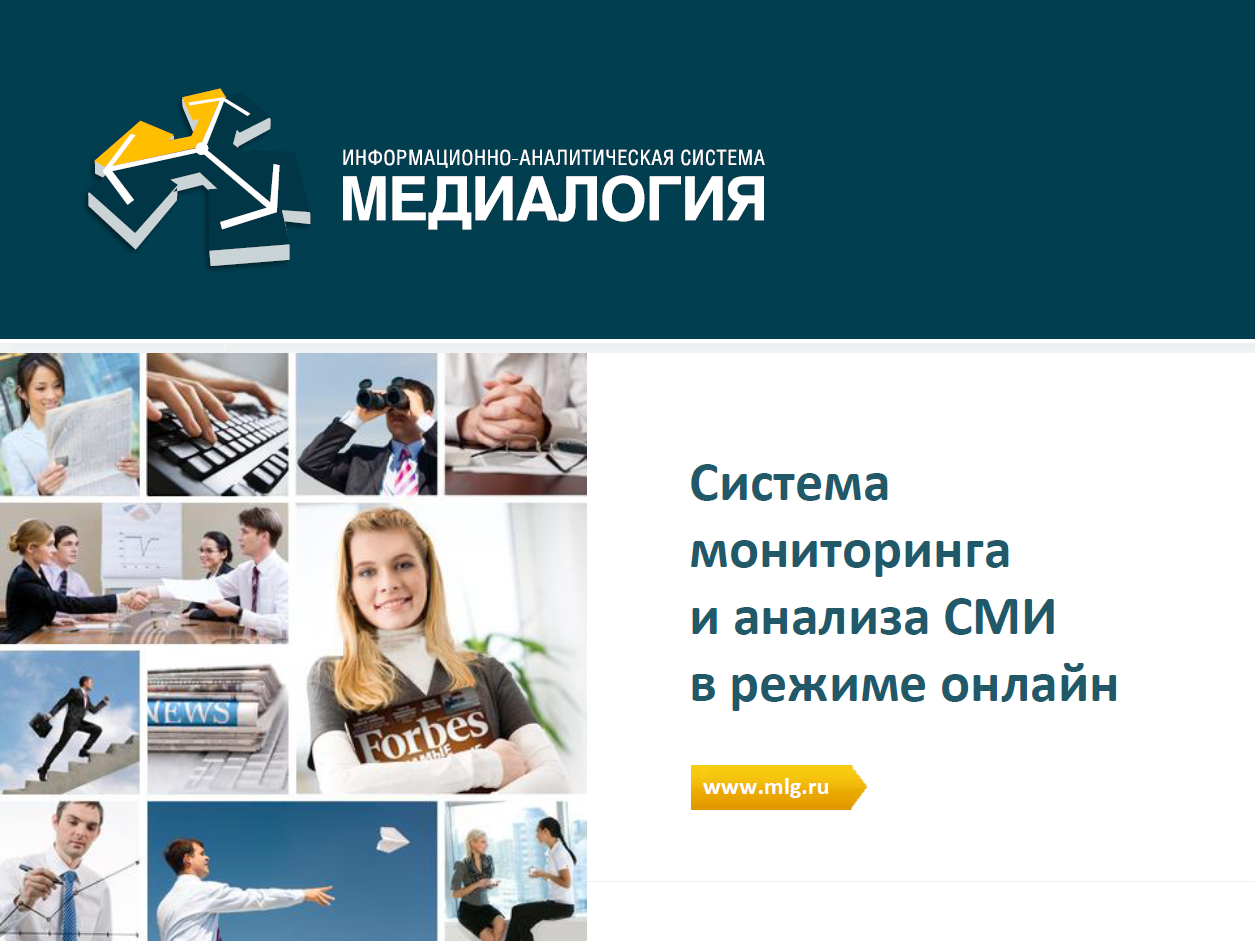 2
Минспорт России
Общественный совет
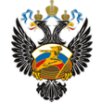 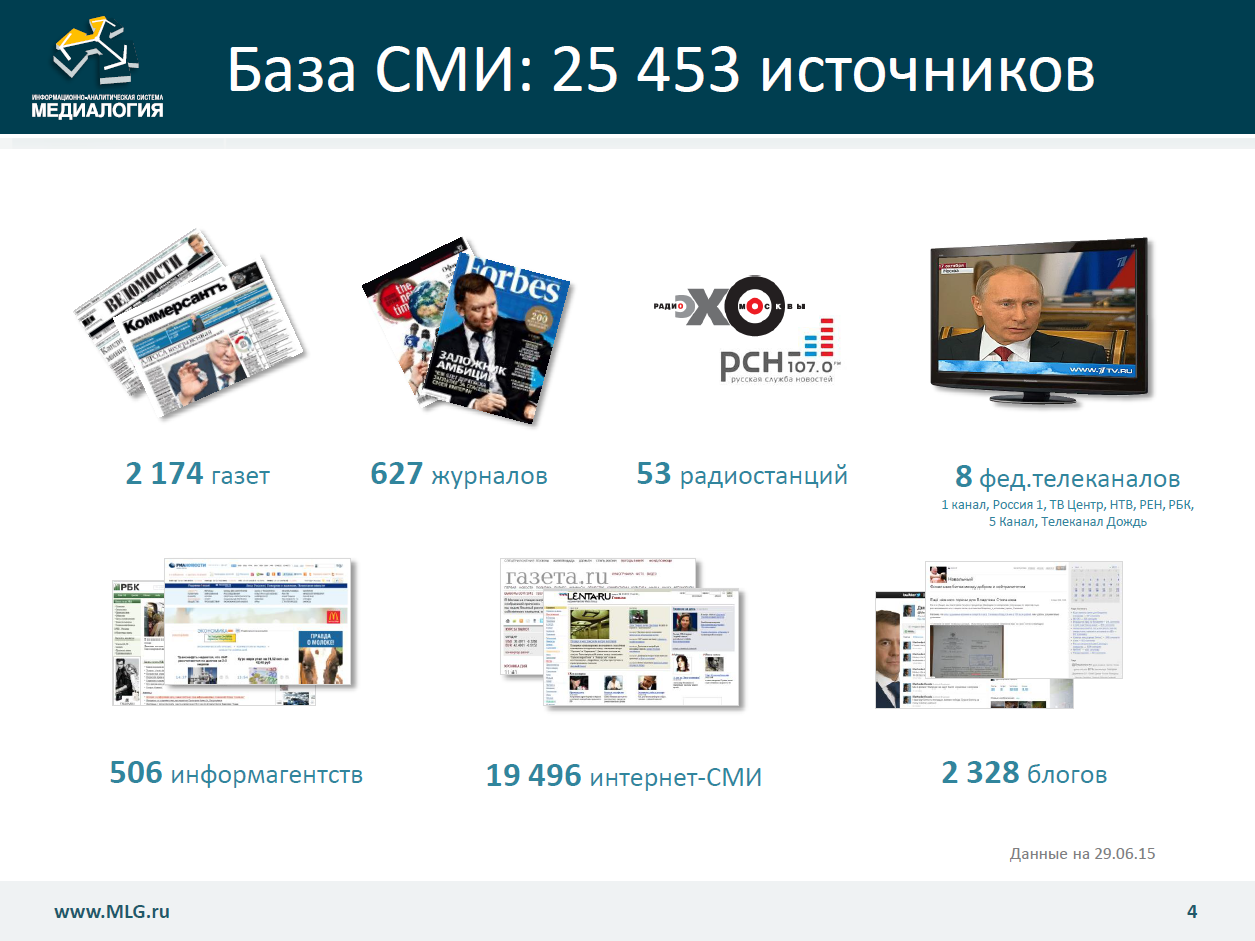 Анализ СМИ за период с 01.01.2014 по 04.09.2015 гг.
3
Минспорт России
Общественный совет
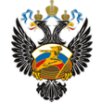 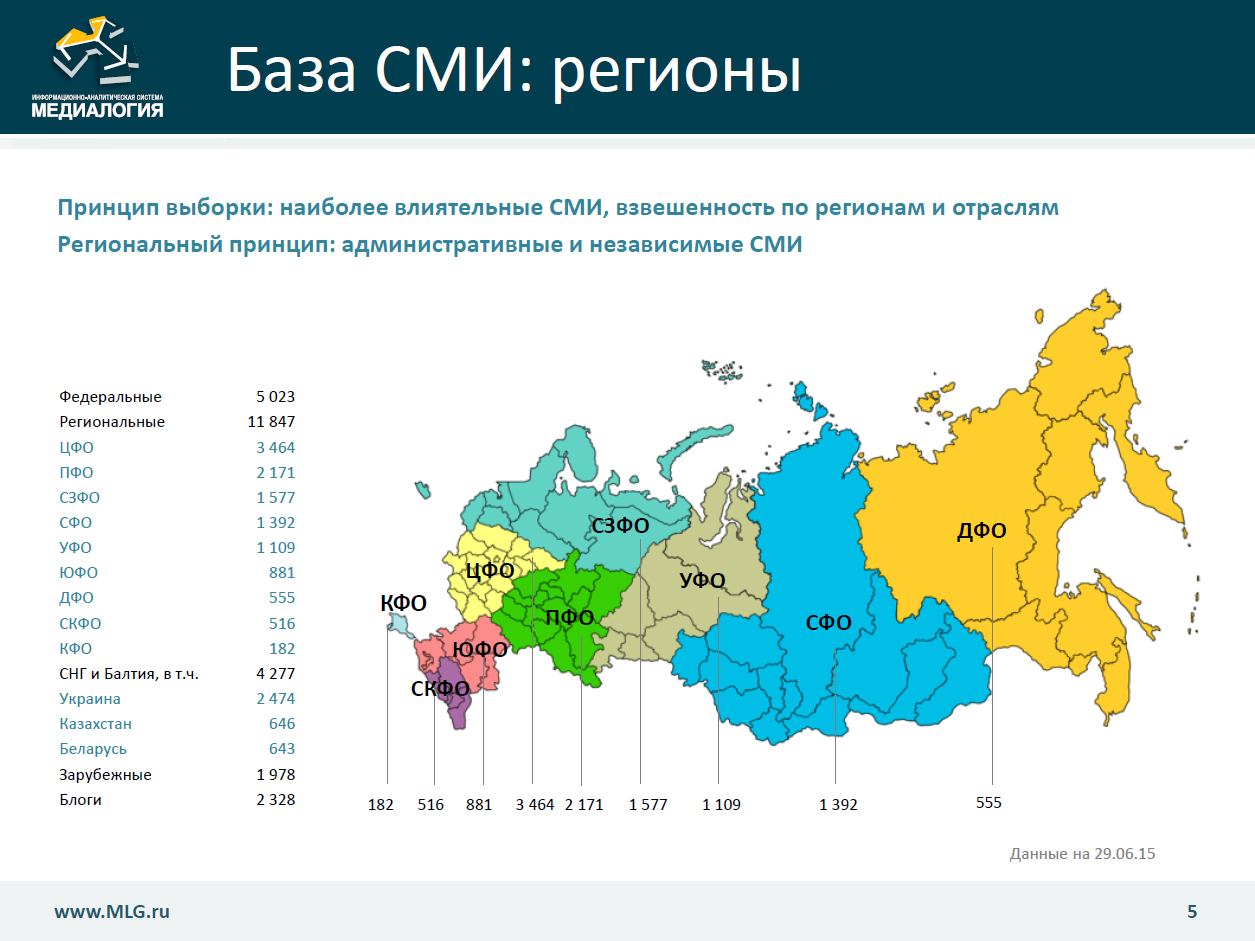 4
Минспорт России
Общественный совет
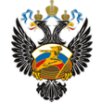 Динамика упоминаний ГТО по годам 
с 01.01.2014 по 04.09.2015 гг.
178
Первый Всероссийский фестиваль ГТО
Постановление Правительства Российской Федерации от 11 июня 2014 г. № 540 "Об утверждении Положения о Всероссийском физкультурно-спортивном комплексе "Готов к труду и обороне" (ГТО)"
Указ Президента Российской Федерации от 24 марта 2014 г. № 172 "О Всероссийском физкультурно-спортивном комплексе "Готов к труду и обороне" (ГТО)"
5
Минспорт России
Общественный совет
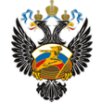 Тональность выступлений
6
Минспорт России
Общественный совет
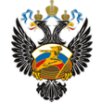 Наиболее заметные информационные поводы
7
Минспорт России
Общественный совет
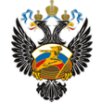 Наиболее активные СМИ по количеству сообщений
8
Минспорт России
Общественный совет
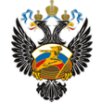 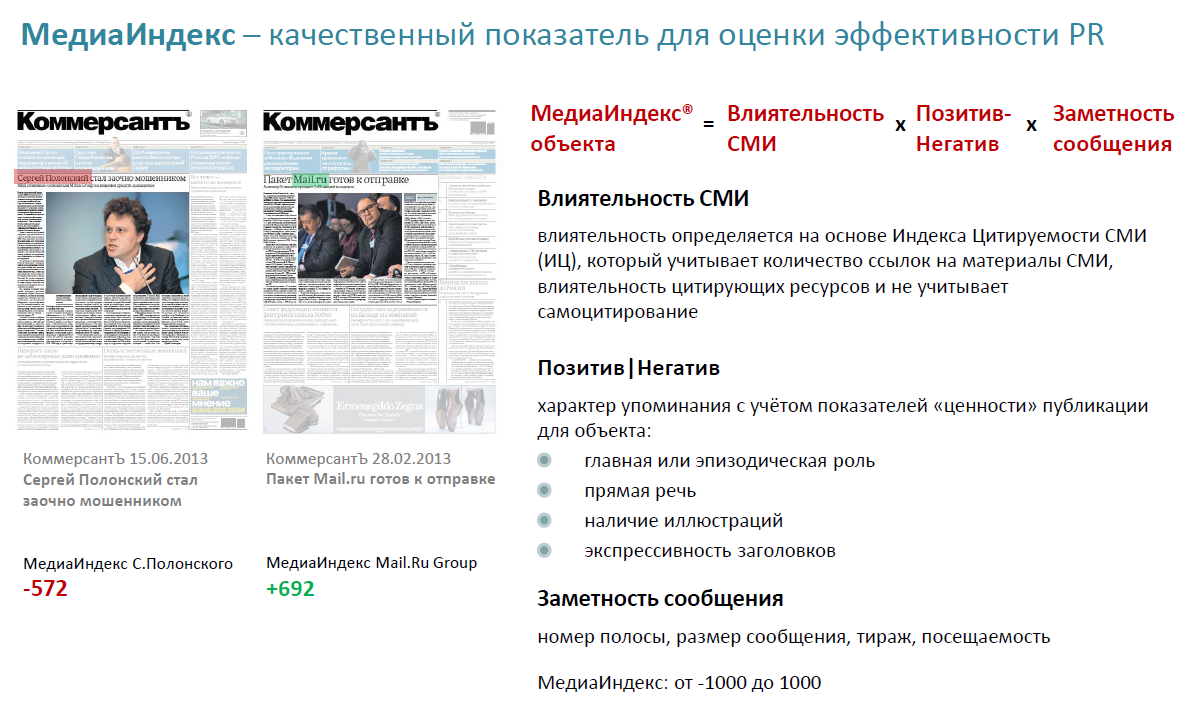 9
Минспорт России
Общественный совет
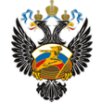 Наиболее активные СМИ по МедиаИндексу
10
Минспорт России
Общественный совет
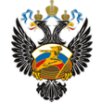 Упоминания по уровням СМИ
11
Минспорт России
Общественный совет
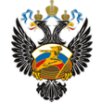 Упоминания по категориям СМИ
12
Минспорт России
Общественный совет
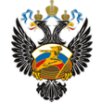 Упоминания по отраслям
13
Минспорт России
Общественный совет
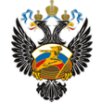 Упоминания по регионам
Первые 12 субъектов Российской Федерации, осуществляющие организационно-экспериментальную апробацию внедрения комплекса ГТО
14
Минспорт России
Общественный совет
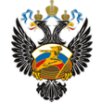 Упоминания по жанрам
15
Минспорт России
Общественный совет
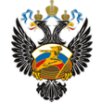 Упоминания по рубрикам
16
Минспорт России
Общественный совет
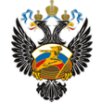 Упоминания по уровням СМИ
17
Минспорт России
Общественный совет
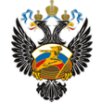 Спасибо 
за внимание!
18